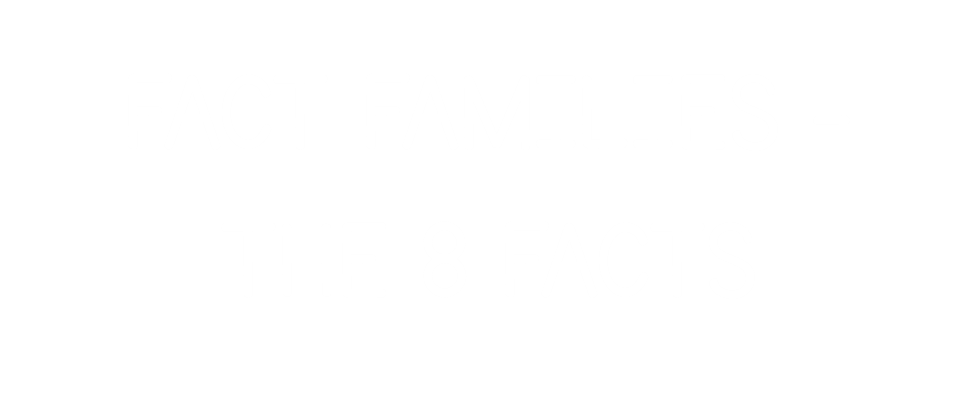 1) What is one less than 9?


2) What is        take away


3) If 3 + 7 = 10, then 7 + 3 =  


4) What number is missing?
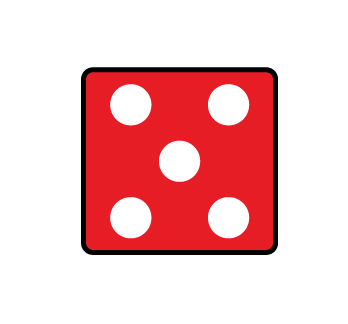 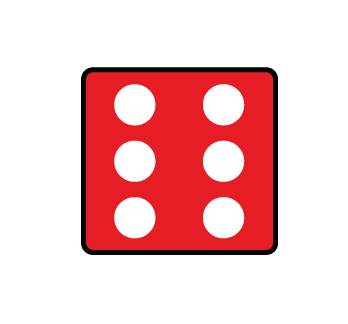 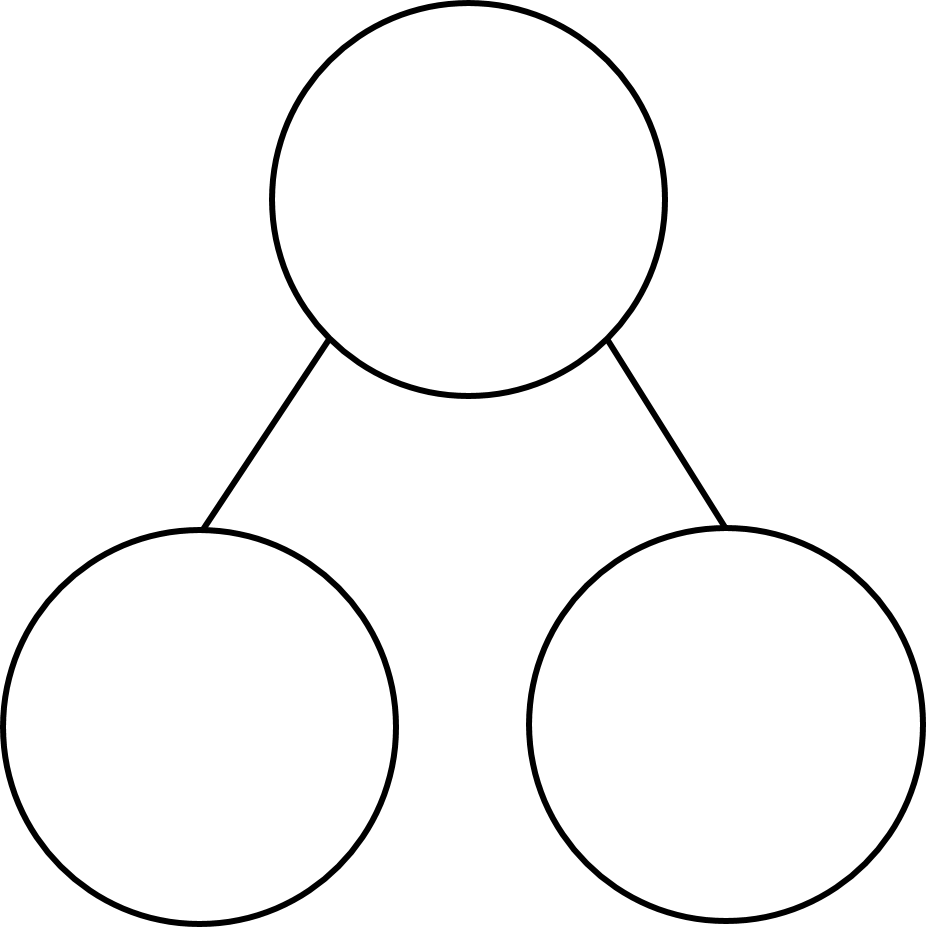 5
8
1) What is one less than 9?


2) What is        take away


3) If 3 + 7 = 10, then 7 + 3 =  


4) What number is missing?
8
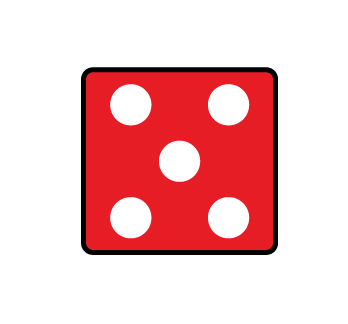 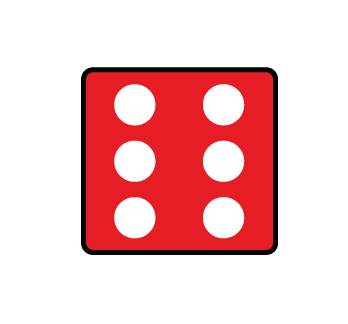 1
10
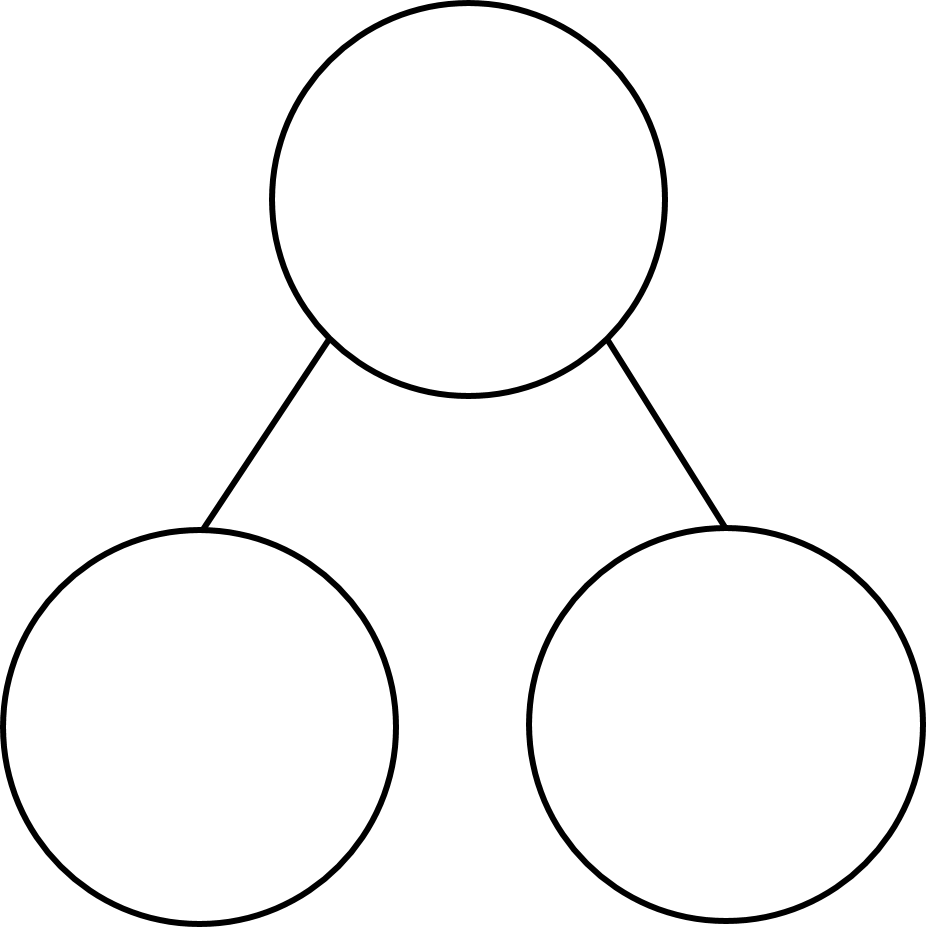 5
8
3
Do you remember what a fact family is?
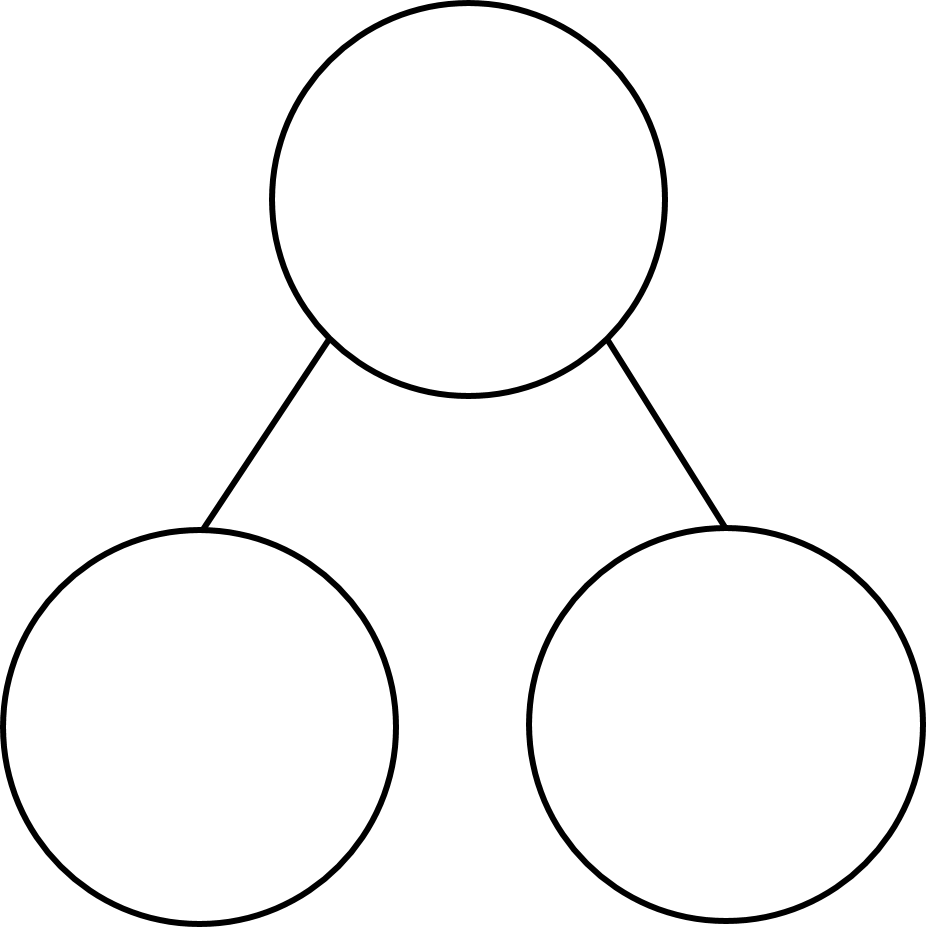 7
4
3
7
3
4
7
3
4
7
4
3
I can write 4 facts!
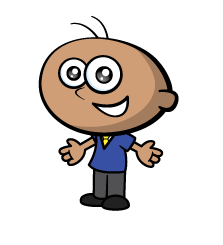 7
3
4
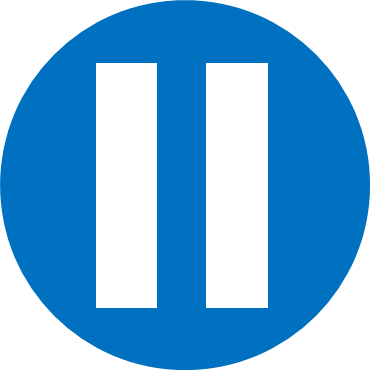 Have a think
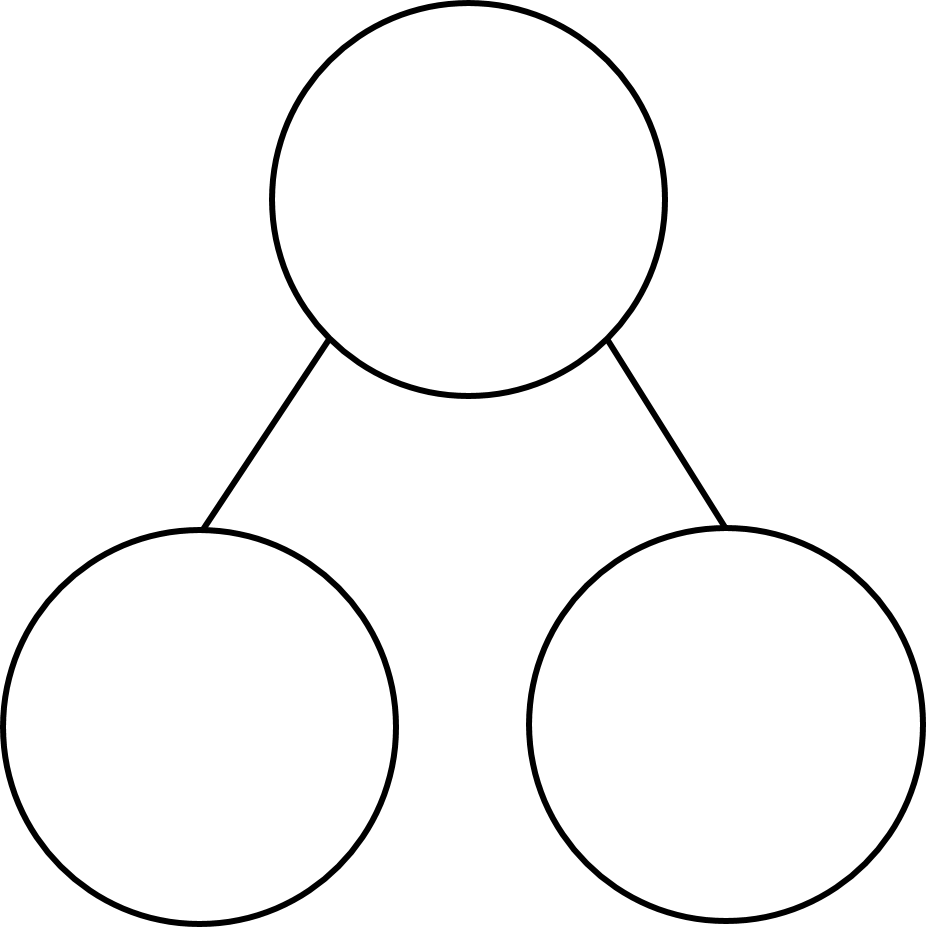 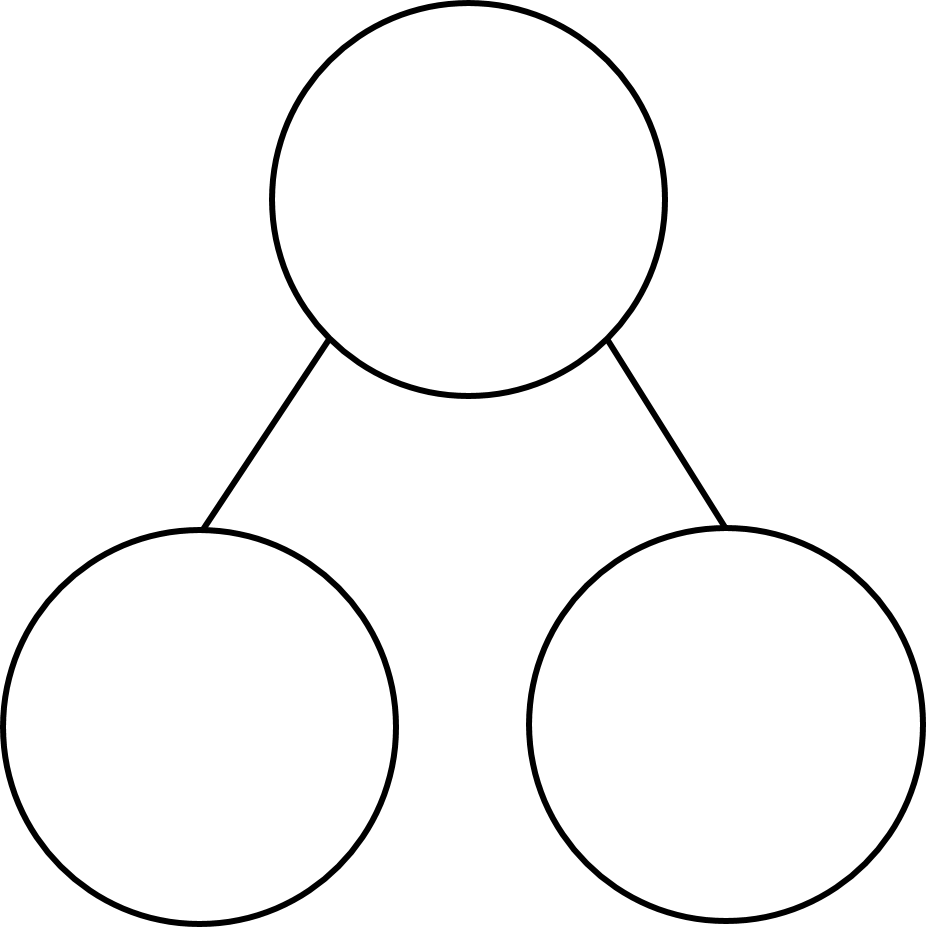 4
4
1
3
3
1
4
1
3
?
4
3
1
?
What is the same?
What is different?
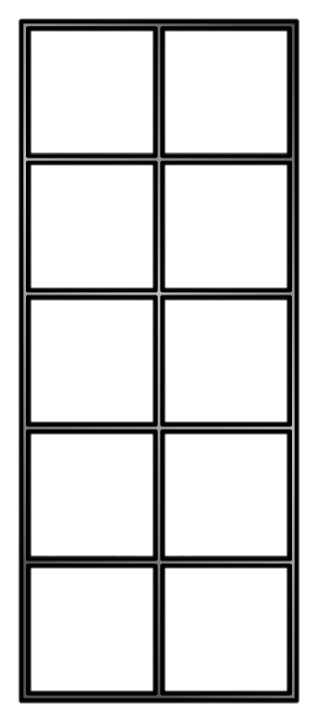 6
4
10
4
6
10
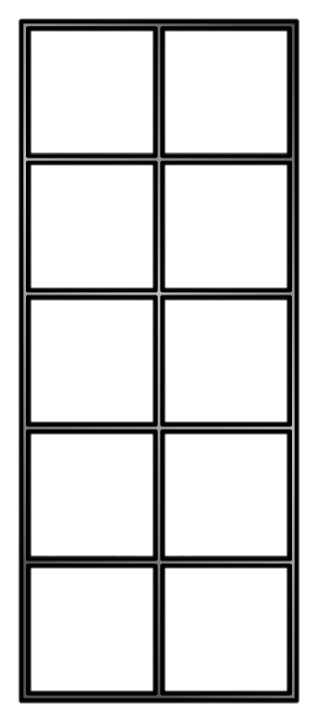 6
4
10
4
6
10
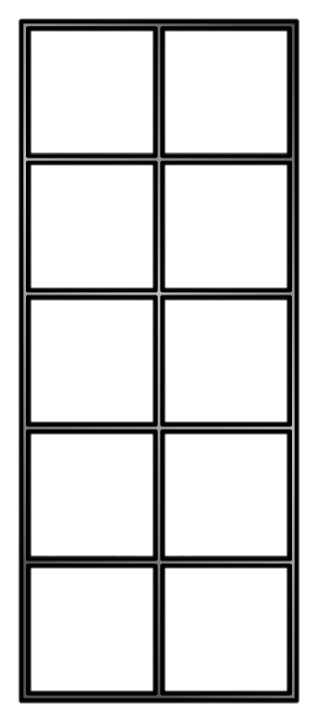 6
10
4
6
10
4
What do you notice?
6
4
10
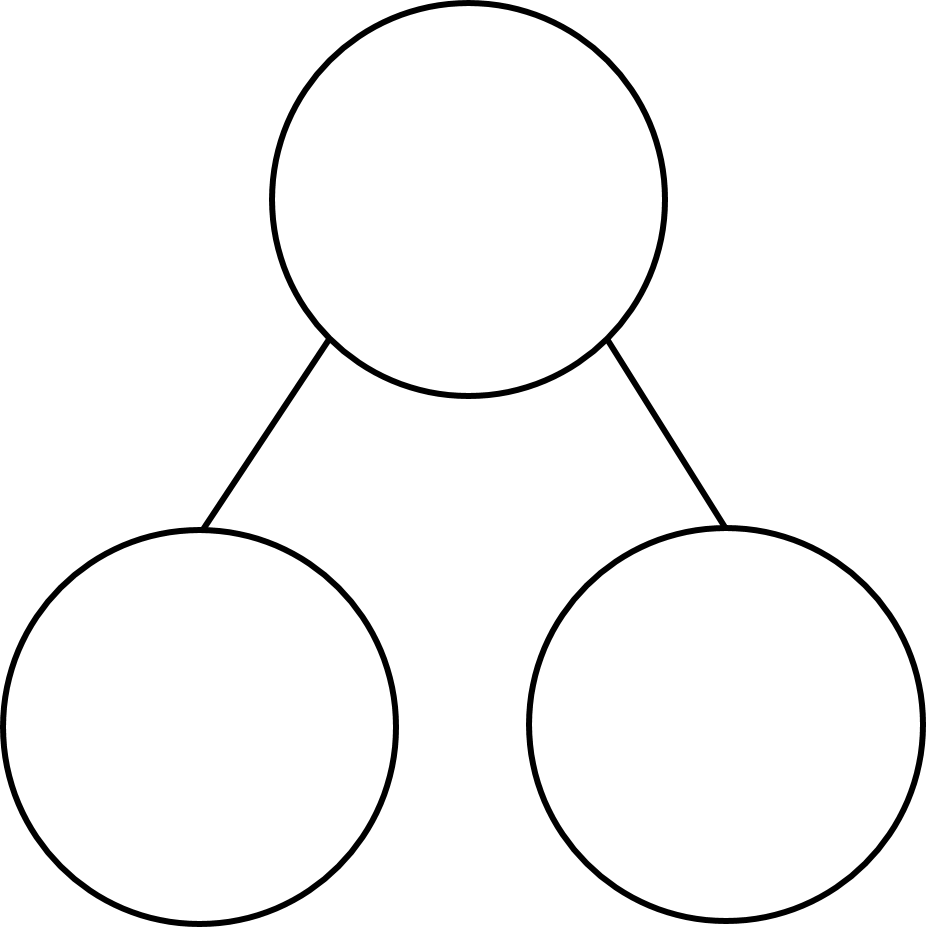 10
4
6
10
6
10
4
6
4
6
10
4
Have a go at question 1 on the worksheet
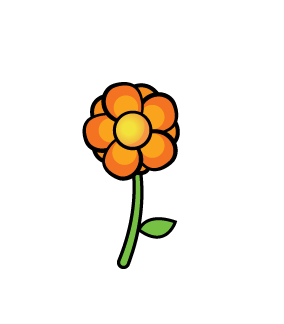 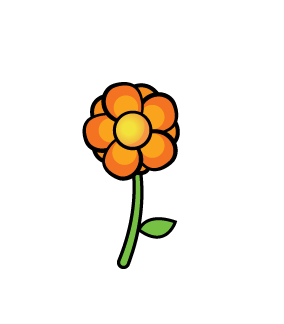 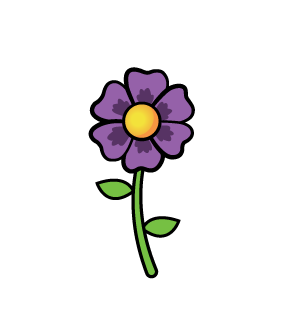 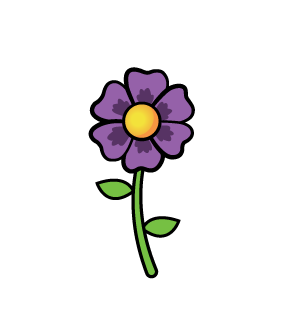 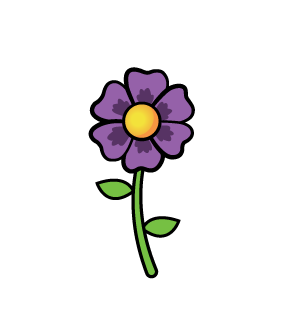 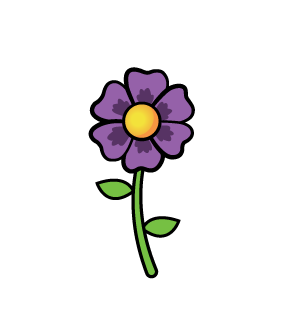 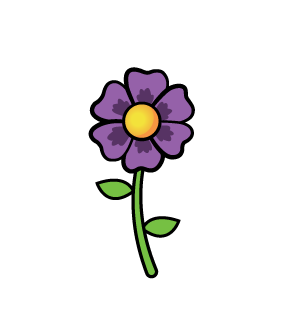 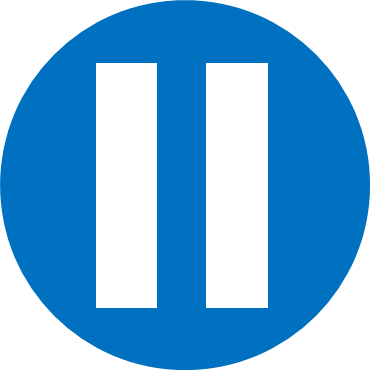 Have a think
2
5
7
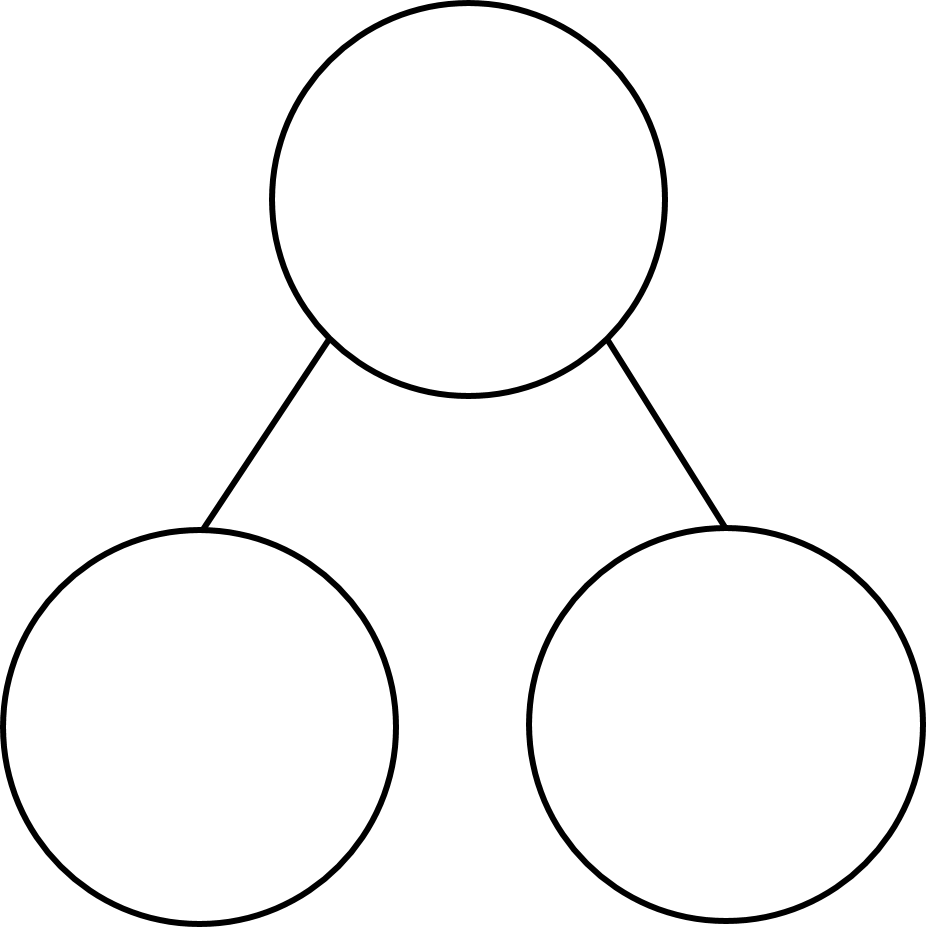 7
5
2
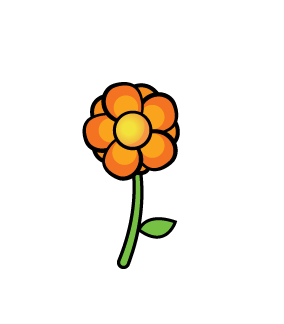 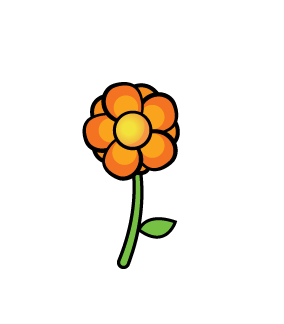 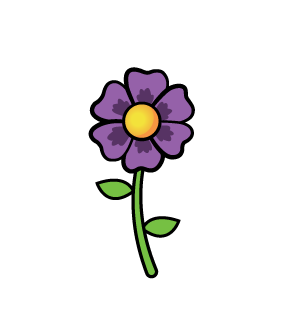 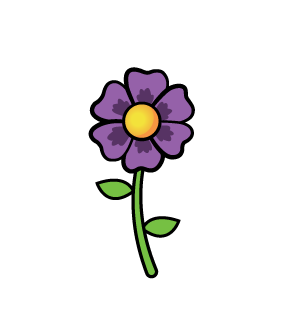 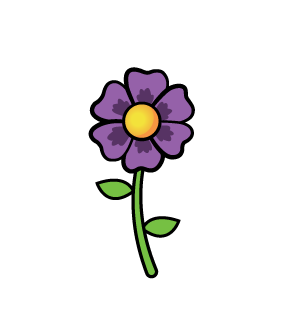 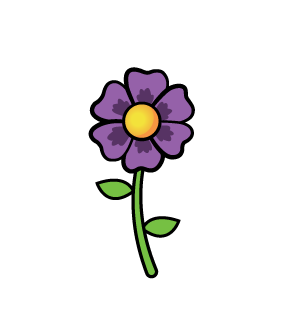 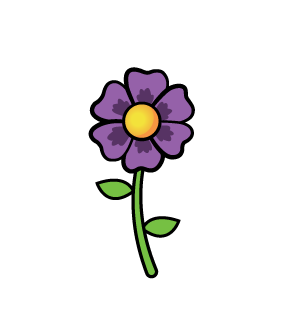 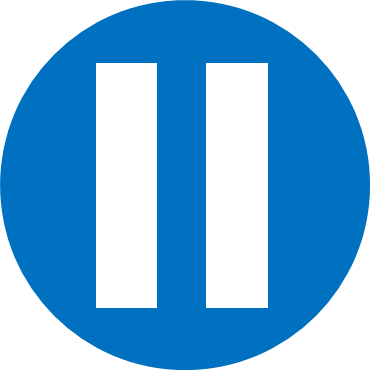 Have a think
2
5
7
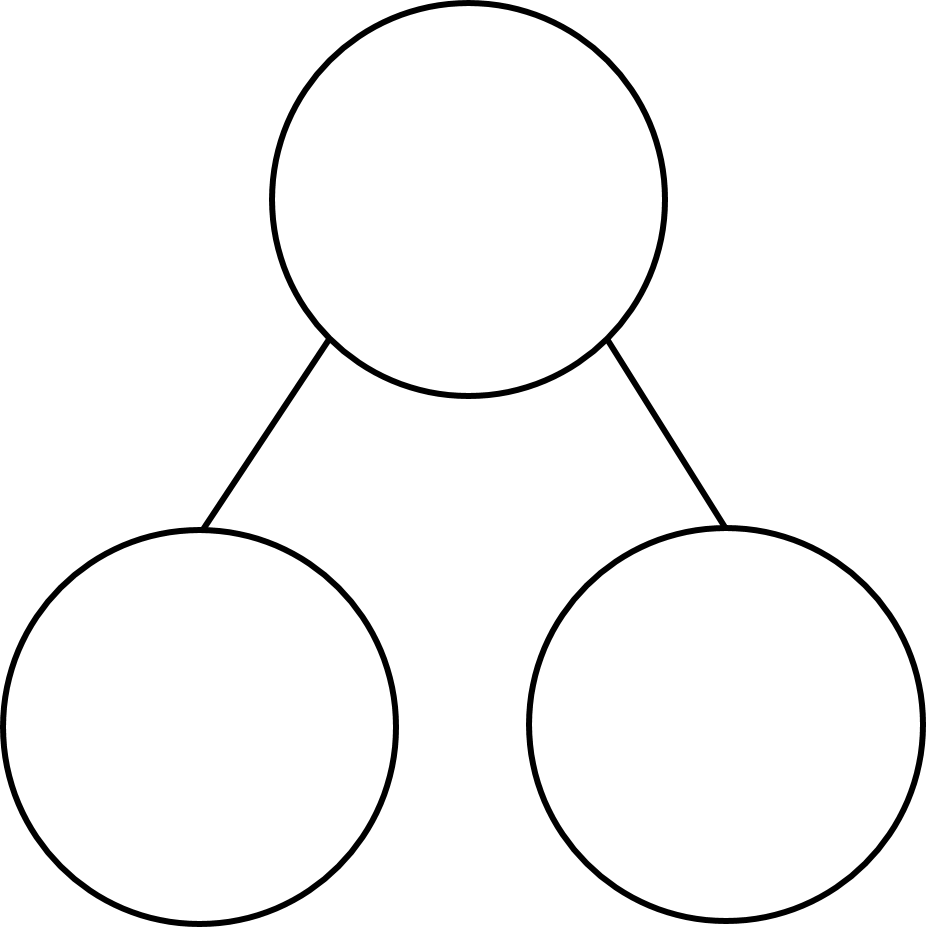 7
5
2
7
7
5
2
5
2
7
2
5
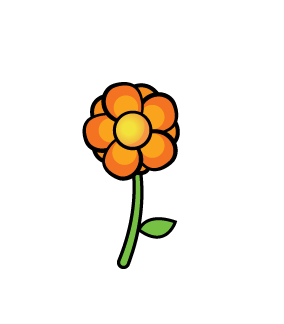 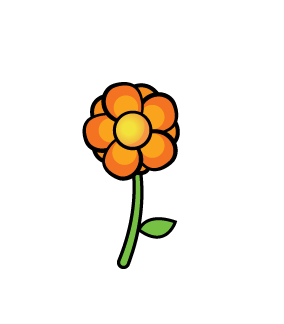 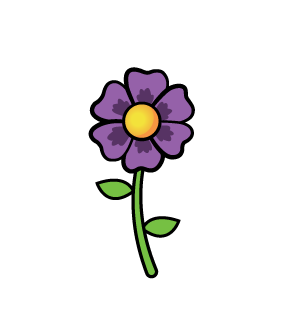 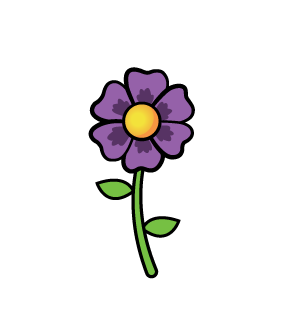 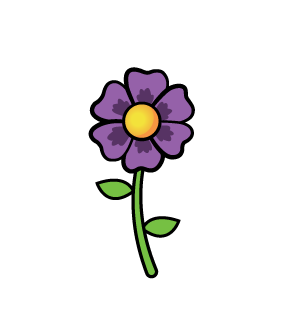 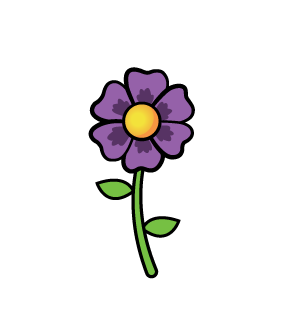 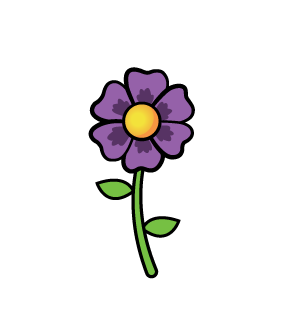 If you know these, then you know…
7
5
2
2
5
7
7
2
5
5
2
7
7
5
2
2
7
5
7
2
5
5
7
2
Have a go at the rest of the questions on the worksheet